iPSC-4
iPSC-5
iPSC-6
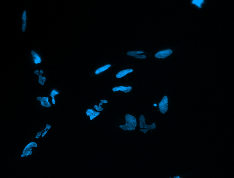 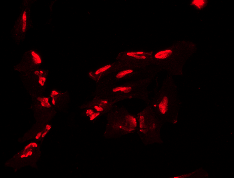 iPSC-4
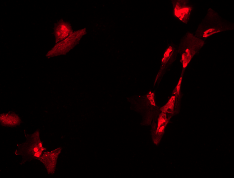 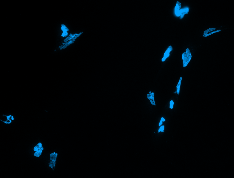 iPSC-5
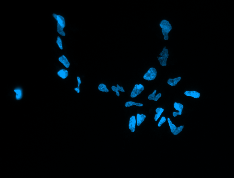 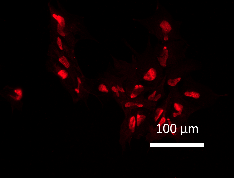 iPSC-6